9S
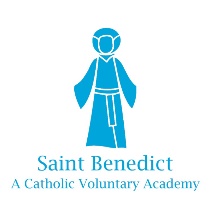 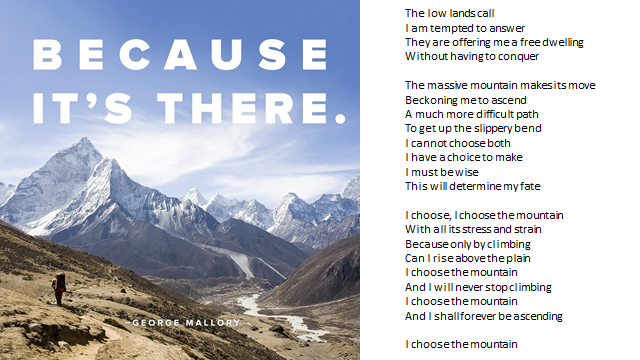 9I
9N
9T
9B
9E
9D
9C
9O
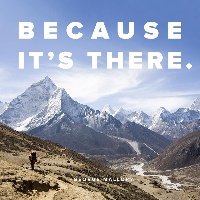 Year 9 Options 2023
@SBCVATeamBlue20
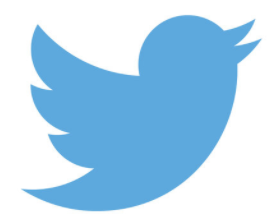 Diversity
Giving
Services
Leadership
Excellence
Environment
Participation
9S
Year 10/Year11
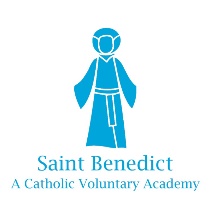 9I
9N
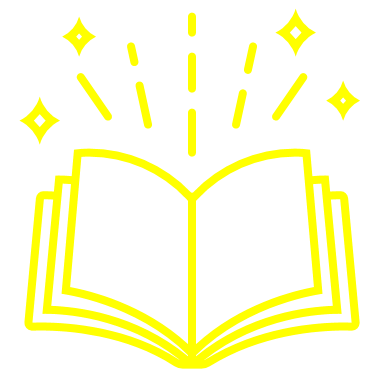 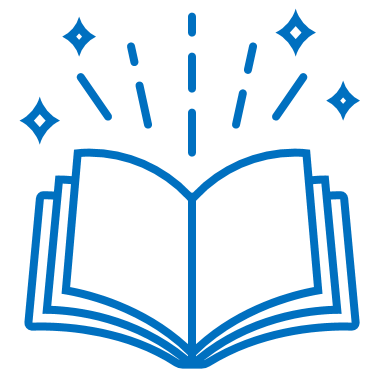 9T
9B
9E
9D
You will all study Religious Studies, Maths, English, Science, Core PE
9C
9O
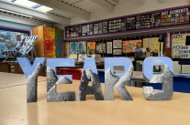 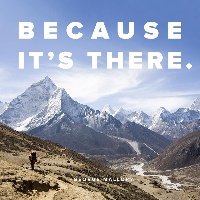 Year 9 Options 2023
@SBCVATeamBlue20
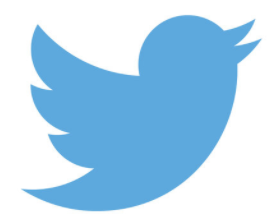 Diversity
Giving
Services
Leadership
Excellence
Environment
Participation
9S
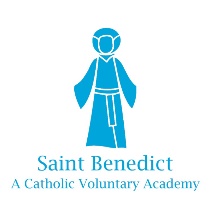 KS4 Curriculum
9I
9N
GCSE Art, Craft and Design  
Engineering Manufacture (Cambridge National) 
L2 – Hospitality and Catering 
GCSE Computing 
i-GCSE English as a second language (ESL) 
GCSE Media Studies 
L2 - Constructing the built environment 
Business (GCSE/BTEC) 
GCSE Music
BTEC Dance ​
GCSE French ​
GCSE Sociology ​
GCSE Drama ​
GCSE Geography ​
GCSE Spanish ​
GCSE Polish  ​
Engineering Design (Cambridge National) ​
GCSE History ​
Sports Science (Cambridge National) ​
9T
9B
9E
9D
9C
9O
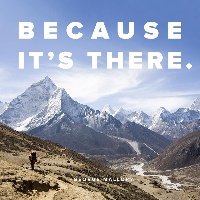 Year 9 Options 2023
@SBCVATeamBlue20
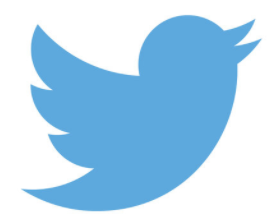 Diversity
Giving
Services
Leadership
Excellence
Environment
Participation
9S
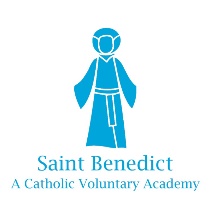 9I
GCSE'S, BTECs and Cambridge Nationals – What's the difference??
9N
9T
All the courses that we offer are level 2 which means for students aged 14 – 16

GCSEs are seen as academic courses – Quite often 100% exam and involve mainly theory work

BTECs and Cambridge National courses – Are usually partly assessed by exam and controlled assessment work.  These qualifications are seen as more vocationally based subjects.

Watch the subject videos for more details on this
9B
9E
9D
9C
9O
Year 9 Options 2023
@SBCVATeamBlue20
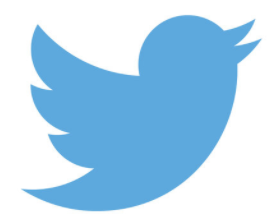 9S
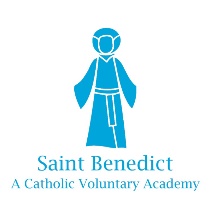 Why are there 2 pathways?
9I
9N
BLUE
On the blue pathway you will study a language and a humanity subject.   Then you will have one free choice

It is felt that choosing these subjects at GCSE will give you access to a full range of employment or further education options when you leave secondary school and the broad knowledge that employers are looking for.
9T
9B
9E
9D
9C
9O
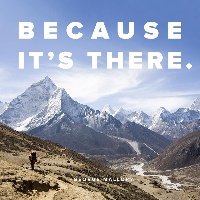 Year 9 Options 2023
@SBCVATeamBlue20
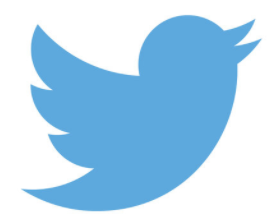 Diversity
Giving
Services
Leadership
Excellence
Environment
Participation
9S
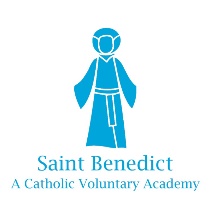 Why are there 2 pathways?
9I
9N
Yellow
On the yellow pathway you will study a language or a humanity subject.   Then you will have two free choices

This pathway may give you scope to choose subjects based on your wider interests like Art or Music as well as others such as Sports Science or Engineering.
9T
9B
9E
9D
9C
9O
Year 9 Options 2023
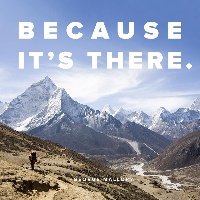 @SBCVATeamBlue20
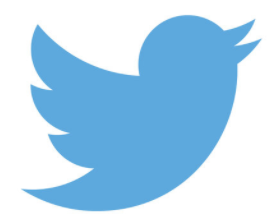 Diversity
Giving
Services
Leadership
Excellence
Environment
Participation
9S
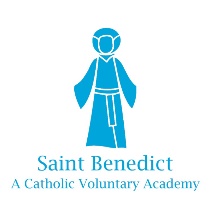 Before you make your choices..
9I
9N
9T
Think about good reasons to choose a subject;

1. Motivation – You enjoy it and you find it interesting

2. Performance – pick subjects are you good at

3. Balance – don't pick subjects that are very similar 

4. Career Interest – you may have a career in mind already so consider subjects that relate to that career.
9B
9E
9D
9C
9O
Year 9 Options 2023
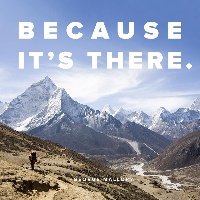 @SBCVATeamBlue20
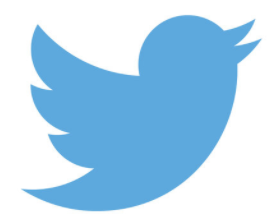 9S
Before you make your choices..
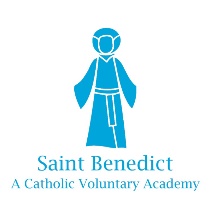 9I
9N
Think about reasons NOT to choose a subject;

1. Don't pick a subject because your friend is doing it – The chances are you won't be in the same class. 

2.You think it will be easy to do – No choices are going to be easy

3. You like a particular teacher that teaches you now- The chances are you will get a different teacher
9T
9B
9E
9D
9C
9O
Year 9 Options 2023
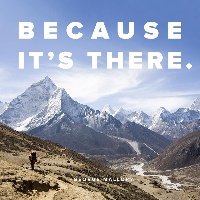 @SBCVATeamBlue20
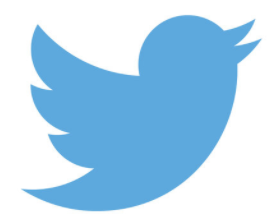 9S
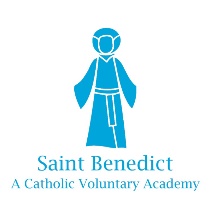 Careers Activities and focus in Tutor Time

This Assembly

Year 10s in tutor time

Booklets (Blue/Yellow)

Discussion with parents/tutors/teachers/students
Visit Year 9 Options - Saint Benedict, A Catholic Voluntary Academy (srscmat.co.uk)
Good idea for students to write down their choices – keep track of them

27th February 2023 Subject Selection Opens
Email from SIMS – you must be able to access your school email

28th February 2023 Year 9 Parents Evening
(Appointments available online now)

17th March 2023 Subject Selection Ends
9I
9N
9T
9B
9E
9D
9C
9O
BEN_options@ben.srscmat.co.uk
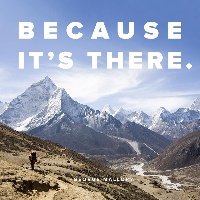 Year 9 Options 2023
@SBCVATeamBlue20
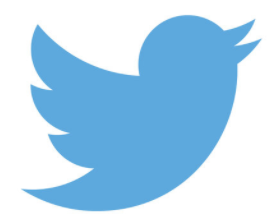 Diversity
Giving
Services
Leadership
Excellence
Environment
Participation